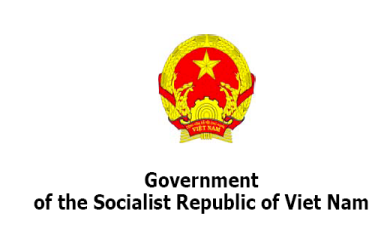 Participatory Governance Assessment (PGA) for REDD+
Kick-off workshop 
6 March 2012
tore.langhelle@undp.org
Kick-off workshop - overview
What is a PGA, and why is it relevant for REDD+ in Vietnam? – short introduction
Objective of the workshop
Agenda
What is a PGA?
Participatory Governance Assessment
An analysis of the state of selected topics related to good governance 
An inclusive and participatory multi-stakeholder approach lead by national stakeholders

Why is it be relevant for REDD+ in Vietnam?
Provisions from the Cancun Agreement
Development of the National REDD+ Programme
PGA pilot phase
Technical project set-up: Through the UN-REDD Programme 
Forest Protection Department in VNFOREST is focal point
Piloted in one province
Duration: January 2012 – December 2012
Budget: About $116 000 USD

The intention from the UN-REDD Programme is
to extend the scope and funding after the initial
12 month pilot phase
Stakeholder involvement in the PGA implementation
Sub-Techncial Working Group on Governance under the National REDD+ Network
Consultations at national level
Research Team
Daily management of the PGA
Advisory Group
Providing advise around key milestones
Sub-national stakeholder consultations
Consulting with local stakeholders
[Speaker Notes: By making information available, stakeholders have access to reliable, relevant and timely data which will help increase transparency
In the REDD+ it is particularly important due to the high volume of aid coming into the countries, but also in how the benefits are being distributed. While the principle of national accoubntability is paramount, in doing this, countries will also respond to the Social and Environmental Principles and Criteria developed by the REDD programme, and ulitmately, get the money. 
The information enables to illustrate with evidence how governance and social safeguards are promoted 
We have had two pilots so far – Indonesia and Nigeria, both of which have started the process. 
It is applying the GAP in a specific sector 

socio-economic drivers of deforestation and forest degradation are addressed and current forest resource users have sufficient confidence in the REDD+ mechanism to change the way they use forest resources. In other words, if the allocation of carbon rights is opaque and uncertain, if the distribution of benefits is unpredictable, untimely or captured by a few, if lack of enforcement allows free riders to exploit the system, or if perceived or experienced corruption is high, stakeholders will not take the risk of foregoing the income they derive from their current uses of forest resources – and REDD+ will not work. Both potential donors and beneficiaries need to have sufficient confidence in the REDD+ mechanism to make it function.]
Objective for the workshop
To launch and present the PGA initiative to national REDD+ stakeholders

To discuss and agree on 
a prioritized list of governance challenges for REDD+ in Vietnam at sub-national levels 
criteria for selection of a pilot province 
a work plan and next steps for implementing the PGA in Viet Nam
AgendaSession 1: Introduction to the context
Principles of Democratic Governance, and its relevance to forestry
Sujala Pant, UNDP Bangkok
Governance Assessments in Viet Nam - the Provincial Administration Performance Index
Do Thanh Huyen, UNDP Vietnam 
Take away points from the Forest Governance Monitoring workshop held in January 2012
Tani Hoyhtya, NFA
Governance issues relevant for REDD+ in Vietnam
Pham Minh Thoa, VNForest
[Speaker Notes: Could we get pictures of the presenters to add next to the presentations?]
AgendaSession 2: Group and plenary discussions
Governance challenges for REDD+ in Vietnam on sub-national levels
Criteria for selection of a pilot province
Lessons learned from other REDD+ PGA countries 
Emelyne Cheney, FAO Rome
A work plan and next steps